Vademecum - Bandi TM 2023
TERZA MISSIONE
Ficlit - 20 marzo 2023
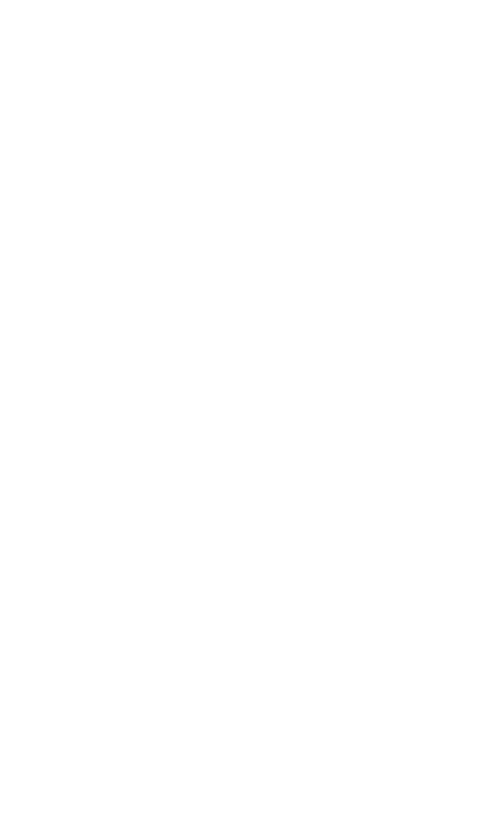 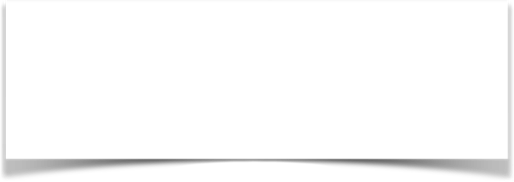 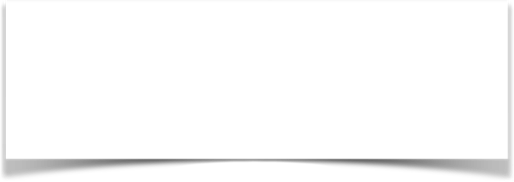 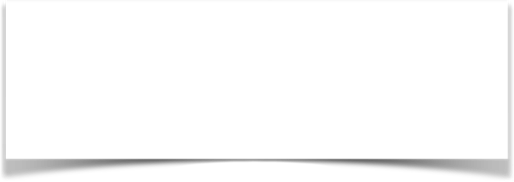 Documento di riferimento: VQR 2015-2019
Public engagement: attività di divulgazione al di fuori dell'ambito accademico rivolte a enti pubblici, scuole, associazioni no profit e del volontariato, cittadini e cittadine, organizzazioni e istituzioni, sui temi più ampi […];
Avvicinamento al mondo delle imprese: attività innovative volte ad aprire un dialogo per avvicinare i Dipartimenti al mondo delle imprese;
Produzione di beni pubblici di natura sociale e educativa e politiche per l'inclusione;
Bandi TM 2023
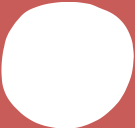 Scadenza: 4 maggio 2023, ore 14.00
Budget ≤ €10.000 per Dipartimento
Ambiti:
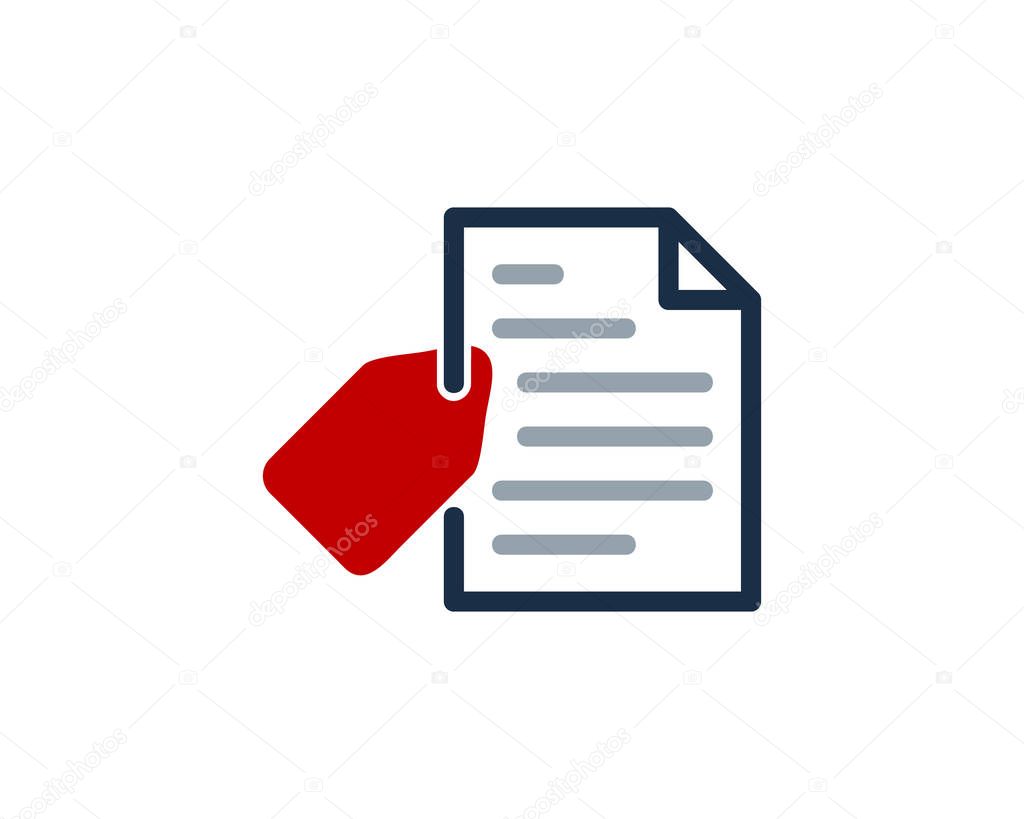 Esempi
Organizzazione di seminari per avvicinare ai temi del rapporto con le imprese e collaborazione con enti e/o istituzioni del territorio;
Coinvolgimento dei cittadini in progetti di ricerca applicata o di citizen science.
Organizzazione di progetti che offrano al personale universitario, in particolare neo-assunti e giovani, occasioni di approfondimento nell'ambito dei campi di Terza Missione;
Collaborazione con enti, istituzioni o associazioni del territorio per l'organizzazione di eventi presso i musei, i Dipartimenti o strutture esterne all’Ateneo; 
Progetti finalizzati ad incentivare le attività di formazione continua agli insegnanti e ai professionisti.
Formulazione di programmi di pubblico interesse;
Partecipazione a progetti di sviluppo urbano o valorizzazione del territorio;
Iniziative di democrazia partecipativa e consensus conferences;
Bandi TM 2023
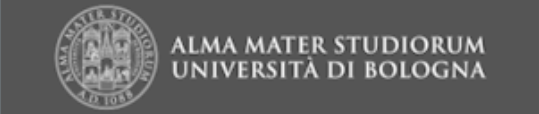 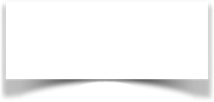 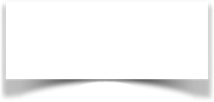 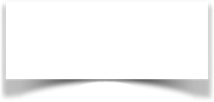 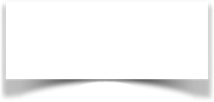 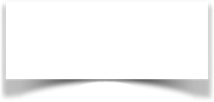 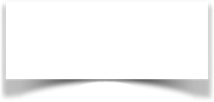 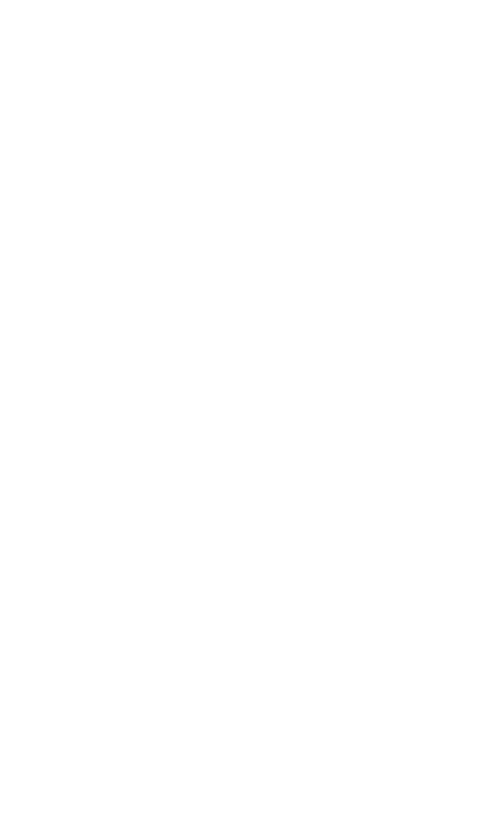 1
2
3
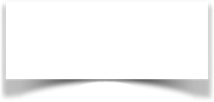 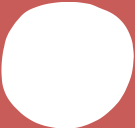 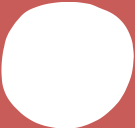 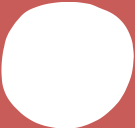 20 punti
10 punti
15 punti
15 punti
20 punti
10 punti
10 punti
Bandi TM 2023
Criteri di valutazione VQR - GEV
Dimensione sociale,
economica, culturale,
dell’impatto
Innovatività dell’azione proposta, che può anche declinarsi nella trasformazione di episodiche attività individuali di successo in azioni continuative
Rilevanza rispetto al
contesto di riferimento
Valore aggiunto 
per i beneficiari
Continuità e replicabilità del progetto
Contributo della
struttura proponente
Aggregazione tra diversi Dipartimenti
Bandi TM 2023
Coinvolgimento di studentesse e studenti
Elementi Virtuosi
Coinvolgimento del personale TA, di Dottorandi, Specializzandi e Assegnisti
Continuità e storicità dell’evento
Efficacia degli indicatori proposti per il monitoraggio dell’impatto sociale, economico e culturale
Trasversalità e sinergie
Capillarità e diversificazione
Presenza di sponsorizzazioni e/o finanziamenti esterni
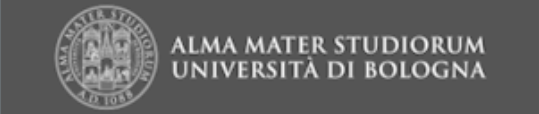 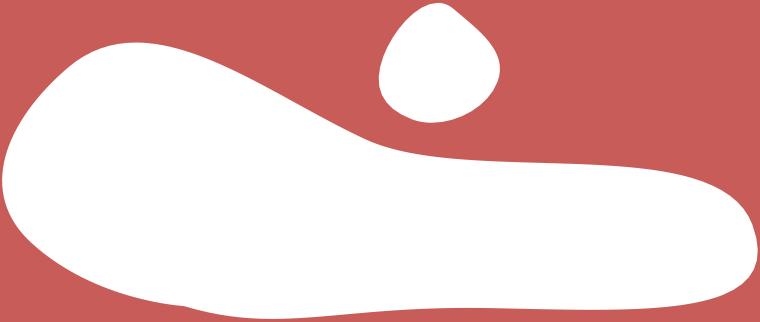 Bandi TM 2023
Strutturazione della proposta
Il progetto deve comprendere:

La Scheda di Progetto, che costituirà la base per la valutazione del progetto, corredata dagli indicatori di impatto sociale, economico e culturale utili a misurarne l’efficacia e corredata del budget con dettaglio dei costi suddivisi per voci di spesa;
La delibera di approvazione del progetto da parte del Consiglio del Dipartimento proponente;
Una dichiarazione di adesione in partenariato sottoscritta dal legale rappresentante di ogni partner esterno all’Ateneo coinvolto nel gruppo proponente;
Ciascun Dipartimento può presentare:
Al massimo due proposte come proponente singolo;
Una sola proposta come Dipartimento capofila;
Più proposte come partner aggregato
In ogni proposta deve essere indicato un Referente (PO, PA, RU, RTD b, RTD a) del Dipartimento proponente.
Bandi TM 2023
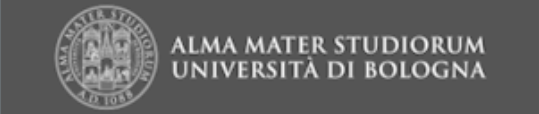 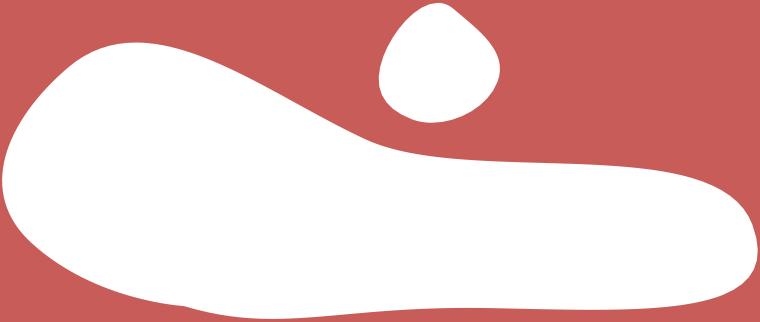 Bandi TM 2023
Finanziamenti e budget
Costi per noleggio di attrezzature scientifiche e informatiche specificamente necessarie per lo svolgimento del progetto;
Costi per consulenze e per servizi;
Costi per attività di diffusione e pubblicazioni;
Missioni strettamente necessarie alla realizzazione del progetto del personale universitario strutturato e non in accordo con il Regolamento Missioni e spese di mobilità del personale del partner coinvolto nel progetto
I costi ammissibili, per un budget complessivo massimo di €10.000, sono ascrivibili alle seguenti voci di spesa:
Costi per l’acquisto di beni consumabili. Sono escluse le spese di cancelleria e di uso generale;
Costo totale sostenuto per l’acquisto di beni durevoli correlati al progetto. Sono esclusi arredi, attrezzature d’ufficio e materiale librario;
Bandi TM 2023
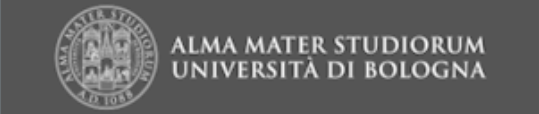 Facsimile
Scheda di Progetto
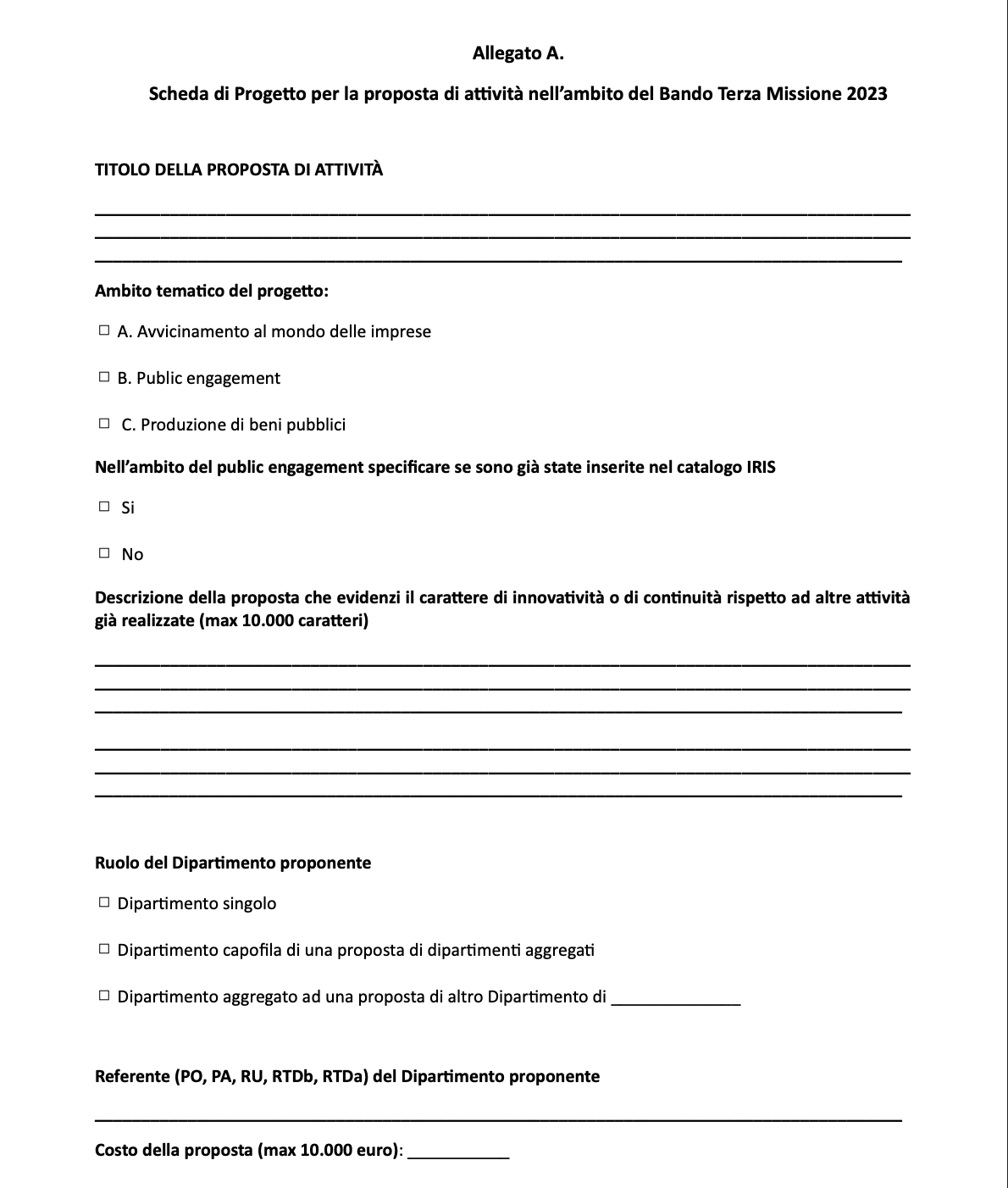 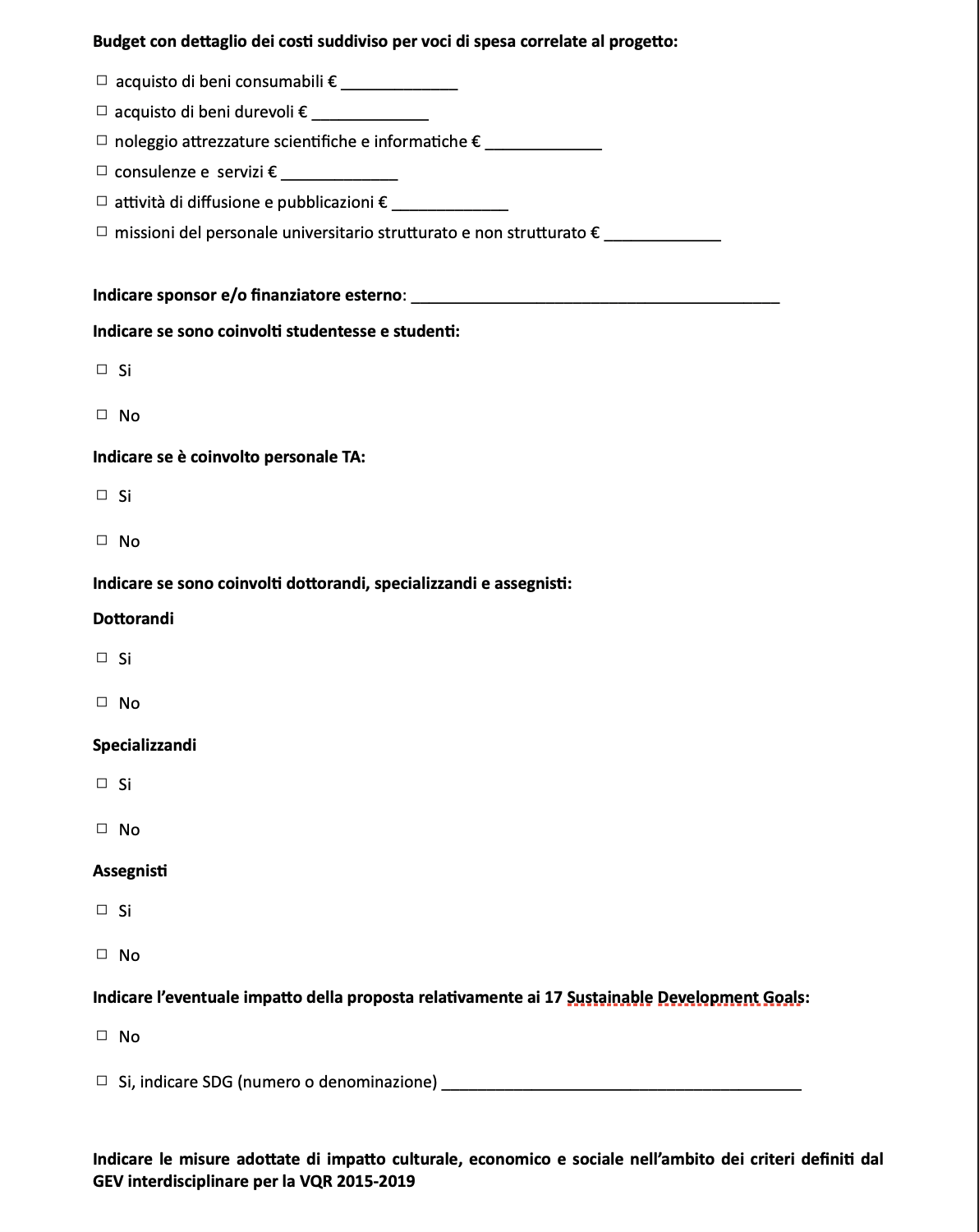 Bandi TM 2023
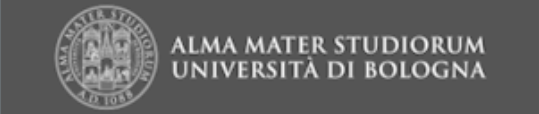